Федеральное казенное дошкольное образовательное учреждение детский сад комбинированного вида № 2 «Сказка»




Мастер – класс для педагогов
«Цветы для мамы»


                                                                                                                       

                                                                                                                                                                      Подготовила: воспитатель
                                                                                                                                      Сорокина Е.А.





2021г.
Федеральное казенное дошкольное образовательное учреждение детский сад комбинированного вида № 2 «Сказка»Конспект мастер-класса для педагогов на тему:«Цветы для мамы»                                                                             Подготовила: воспитатель                                                        Сорокина Е.А.
Цель: изготовление цветочной композиции из цветной бумаги своими руками.Задачи:1.Показать педагогам один из простых вариантов изготовления цветочной композиции из цветной бумаги.2. Познакомить с этапами изготовления.3.Развивать творческие способности в ходе практической деятельности.Материалы и оборудование, необходимые для создания 1 цветочной композиции:- двухсторонняя цветная бумага А4 (зеленого цвета 2 листа, желтого/либо любого другого цвета 1 лист)- клей – карандаш- ножницы
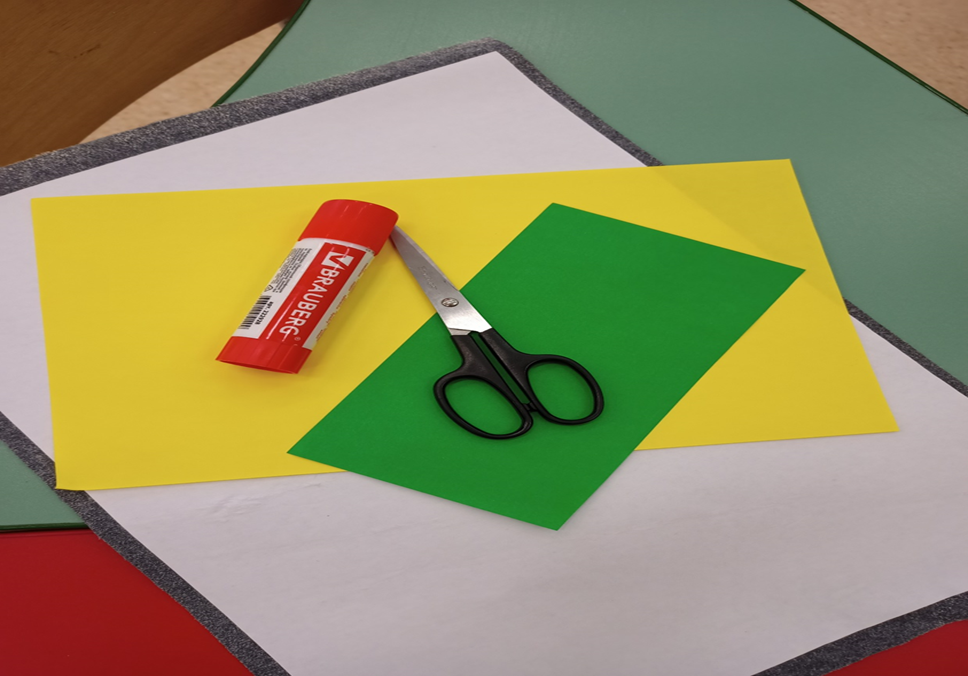 Здравствуйте, уважаемые коллеги!                                 Март хороший месяц, нравится он нам,                                 Потому, что в марте…                                 Праздник наших мам!!!	8 Марта – это праздник, которого с нетерпением ждут и взрослые и дети.Это праздник любви и восхищения женщинами, самыми прекрасными созданиями на земле. Мама — самое нежное, самое тёплое слово. Сколько доброты таит оно в себе! Мамина любовь согревает нас всю жизнь. 	Задача педагогов стремиться сформировать у детей желание заботится о мамах, радовать их хорошими поступками, баловать ласковыми и нежными словами, преподносить подарки, не купленные в магазине, а сделанные своими руками. Поздравить маму – это подарить не просто подарок, а красивую, интересную поделку, которую она, несомненно, будет хранить долго, и вспоминать своего ребёнка с радостью и любовью. Не обязательно покупать дорогие материалы для поделок, чтобы порадовать себя творчеством на 8 марта. Бумага – самый простой, доступный и безопасный материал для поделок. При создании поделок на 8 марта своими руками вы можете использовать цветную или белую бумагу, картон, гофрированную, бархатную бумагу и т.д.	В преддверии этого замечательного праздника предлагаю вам выполнить красивый цветок.Процесс создания не займет у вас много времени, но обязательно подарит вам самое праздничное настроение!
Этапы изготовления:	Сначала мы сделаем стебель нашего цветка. Для этого мы возьмем бумагу зелёного цвета размером 10/15 см и начнем ее скручивать от угла по диагонали. В конце «хвостик» приклеим клеем. 	Стараемся скручивать плотно.
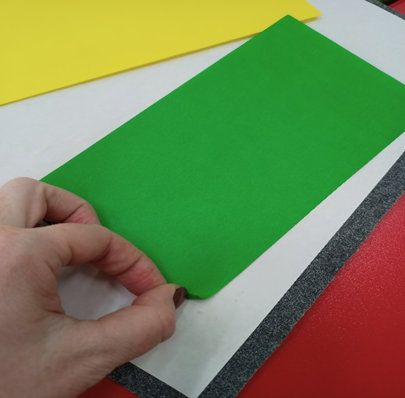 Теперь желтый лист бумаги сгибаем вдоль пополам.
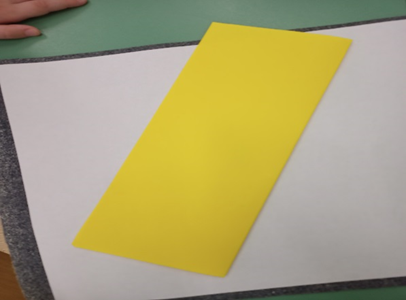 Затем согнём ещё раз пополам.
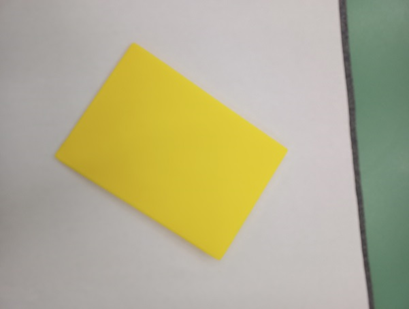 Далее ножницами делаем надрезы шириной 5мм от линии сгиба, не доходя до края листа 1-2см.
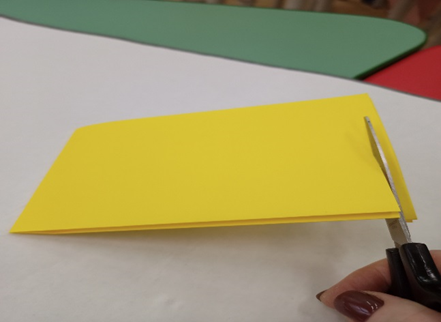 Повторяем все этапы с листом бумаги зеленого цвета.
Разворачиваем весь лист и сгибаем его в обратную сторону. 
Мажем полоски клеем по краю листа и склеиваем две стороны вместе.
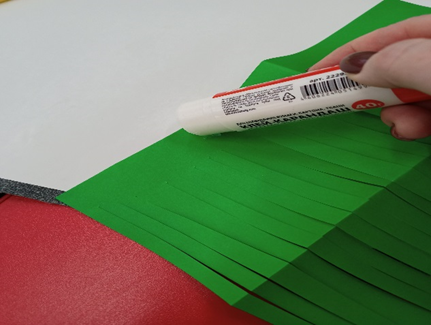 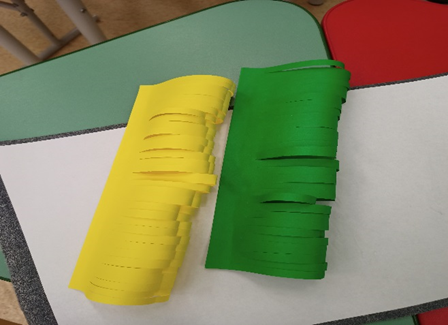 Начинаем собирать наш цветок.На край жёлтой полоски наносим клей, приклеиваем стебелёк, и начинаем ровно закручивать полоску вокруг стебля. В процессе скручивания не забывайте выравнивать «петельки», чтобы лепесточки не запутались. Так скручиваем полоску до конца.
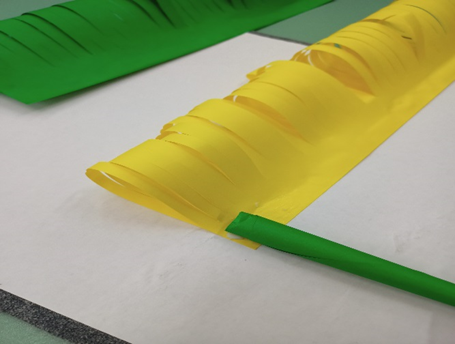 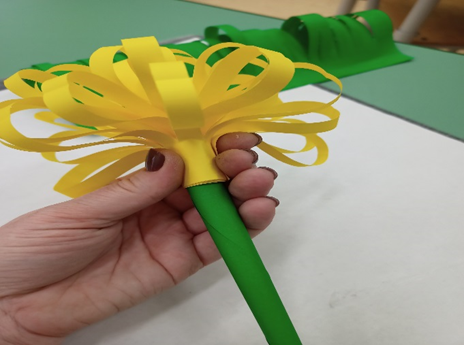 Далее наносим клей на  край зелёной полоски , прикладываем ее немного ниже желтой и так же накручиваем полоску по кругу. Не забываем выравнивать «петельки».
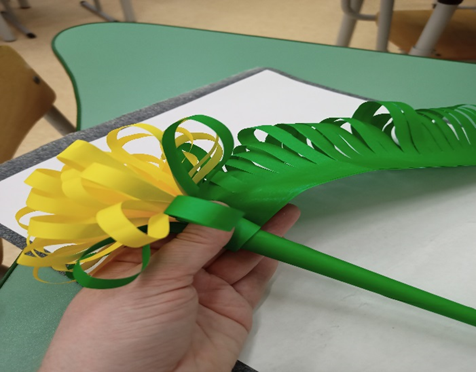 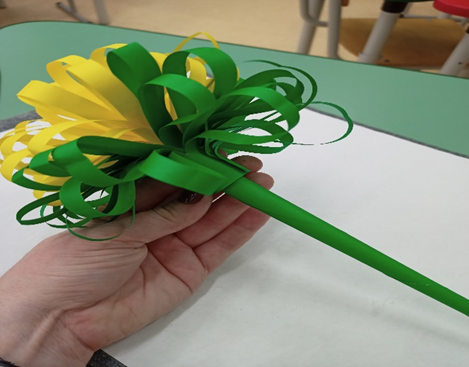 Ну вот, наш цветок готов!
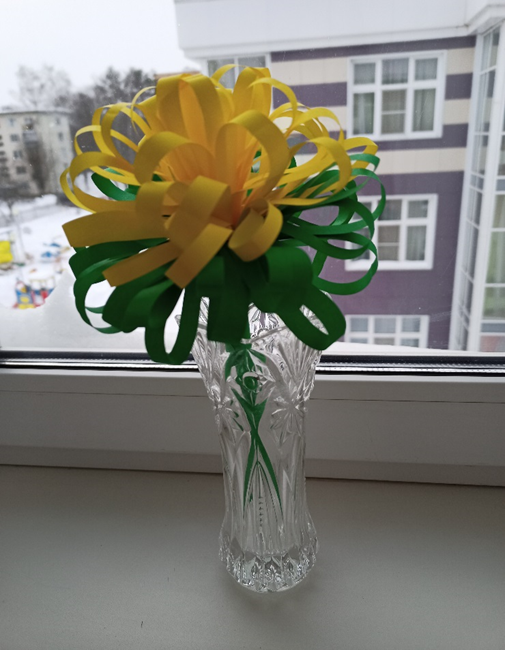 Спасибо за внимание!   
Творческих вам успехов!